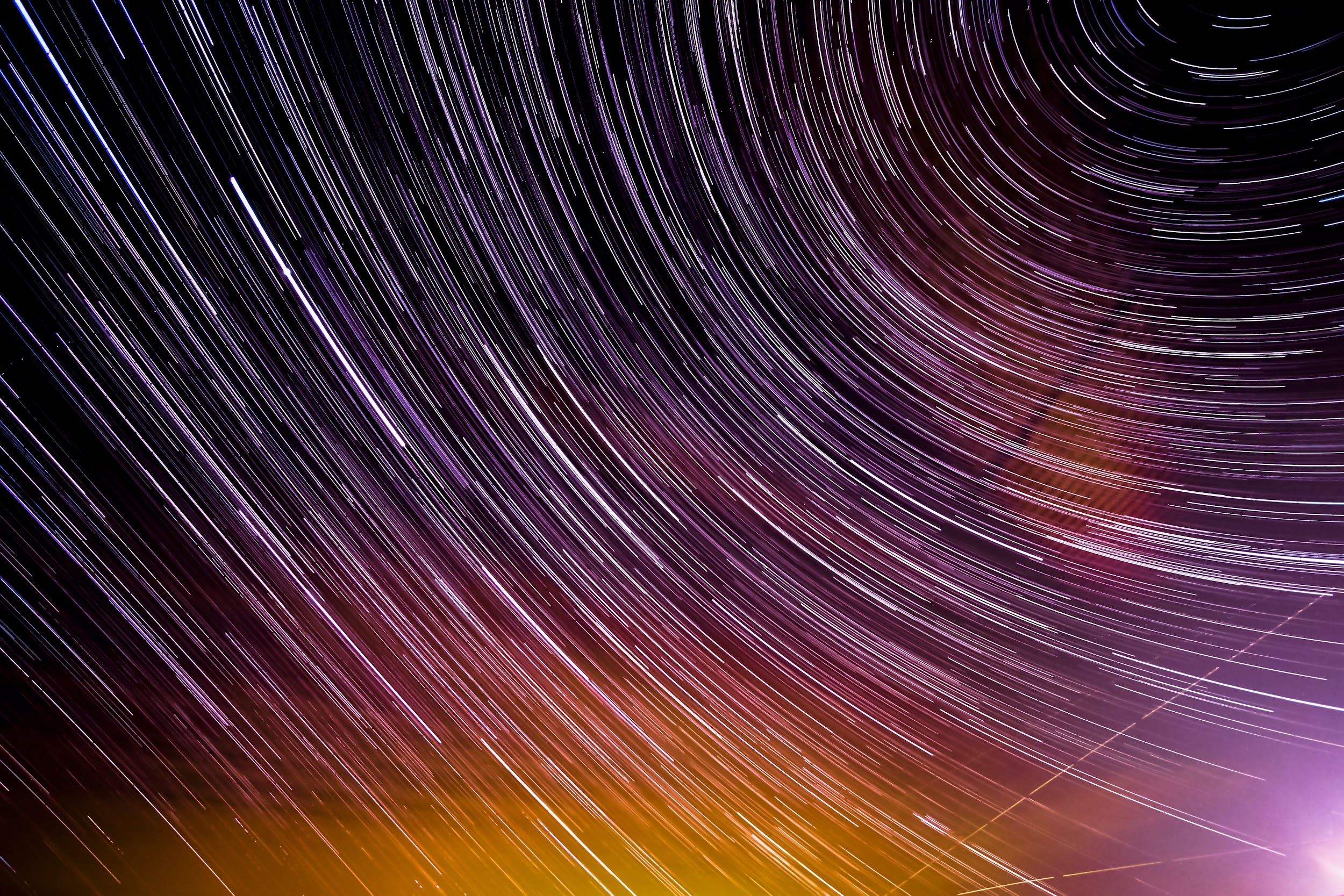 HARMONISATION 
DES CHAKRAS
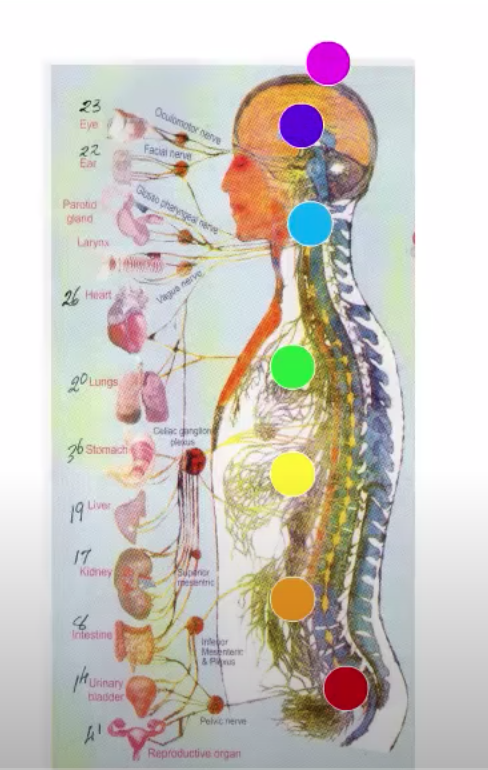 Chakras & physiologie
Roues d’énergie
Connexion corps (hardware) - esprit (software)
Recevoir, Assimiler, Stocker, Exprimer
Besoin de ramener la spiritualité dans le corps
Organes du corps énergétique
Carte énergétique (comme Google Maps !)
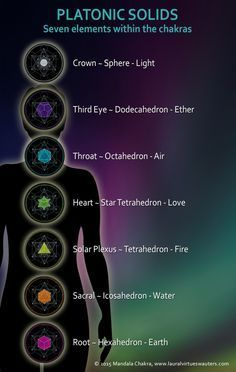 Chakras & éléments
Architecture entre ciel & terre
1 lié à la terre : gagner sa vie, être en bonne santé, avoir un rapport avec ce monde. 
2 est l'eau dans le récipient (créativité, sexualité) : chakra sacré. 
3 monte dans le feu : vitalité, je peux y arriver, pouvoir
4 avec l'air : amour - nous sommes entourés d'air, on ne peut pas le voir mais il est partout + les relations 
5 : communication et expression
6: imagination, intuition 
7: la conscience est une essence miraculeuse, lorsque nous l'étendons, beaucoup de belles choses se produisent.
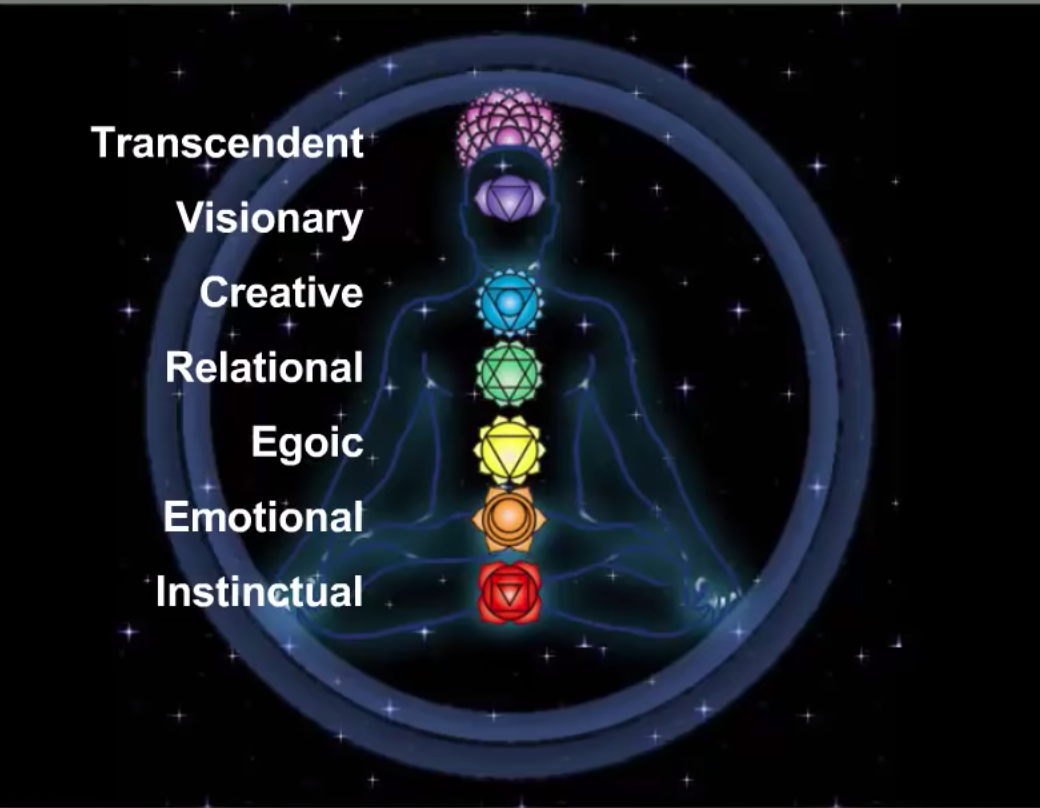 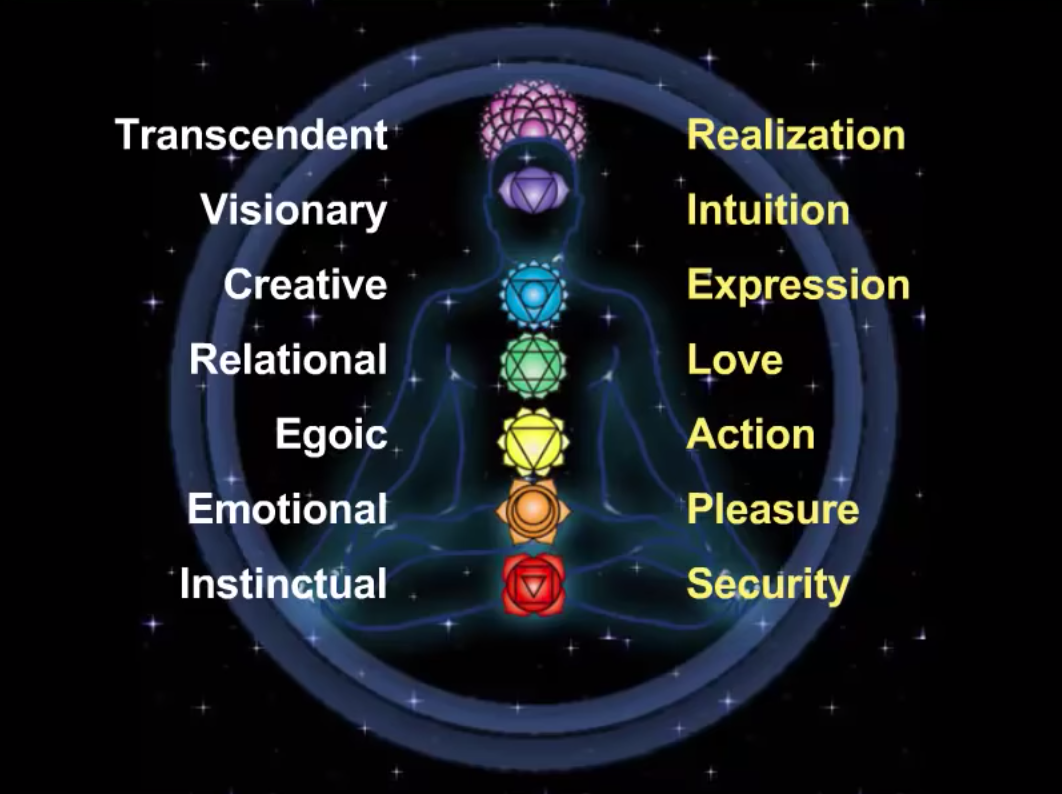 DÉVELOPPEMENTS
PROBLÈMES
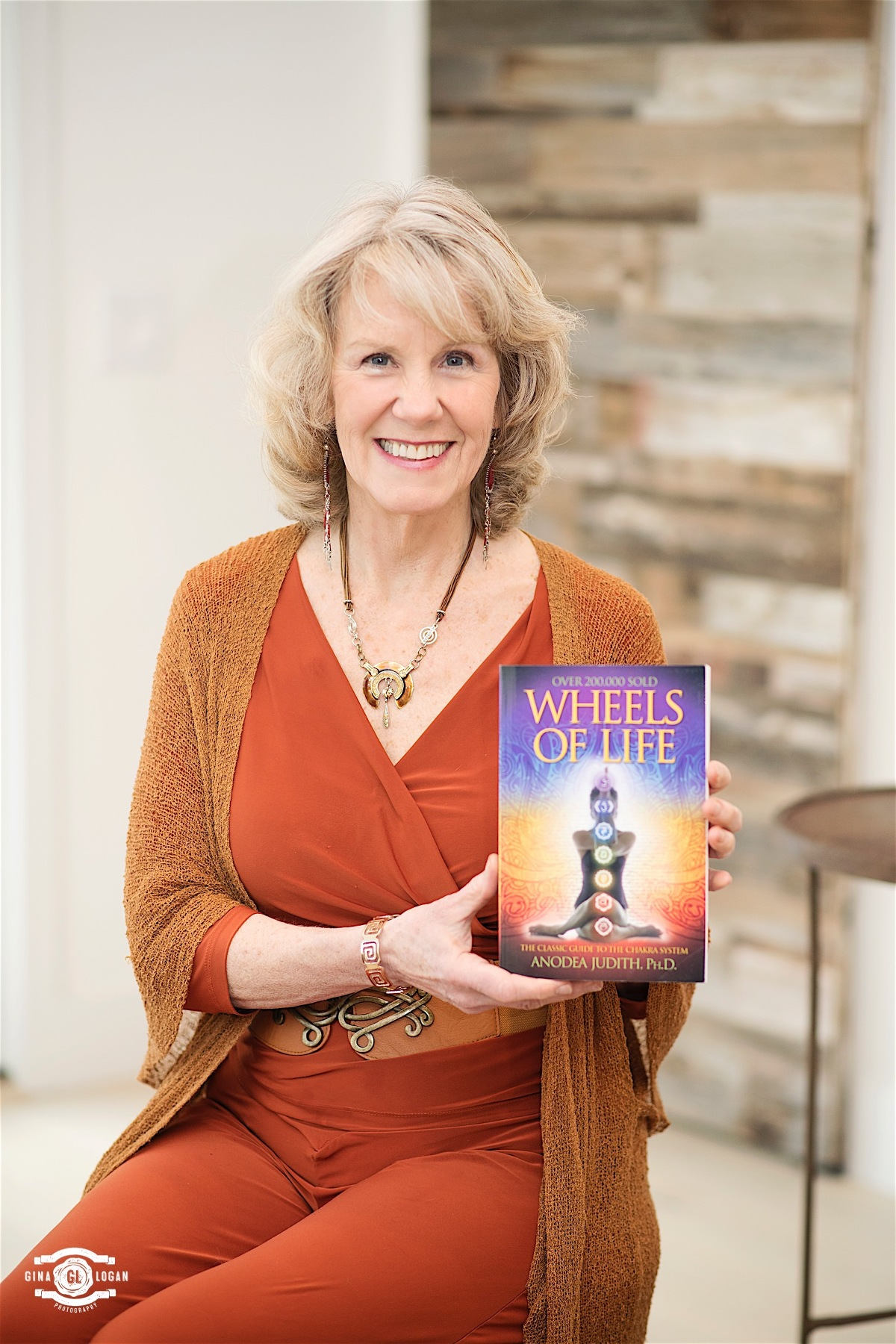 C’est quoi un chakra  ?
Centre d’énergie
État de conscience
Un programme
Un portail entre le monde intérieur et le monde extérieur
Une métaphore
Points sacrés - centres du mystères
Étapes de l’évolution de la conscience collective
Une définition qui rassemble
Un centre d’organisation pour 

La réception
L’assimilation
La Transmission 

de la force de vie (Prana, Chi…)
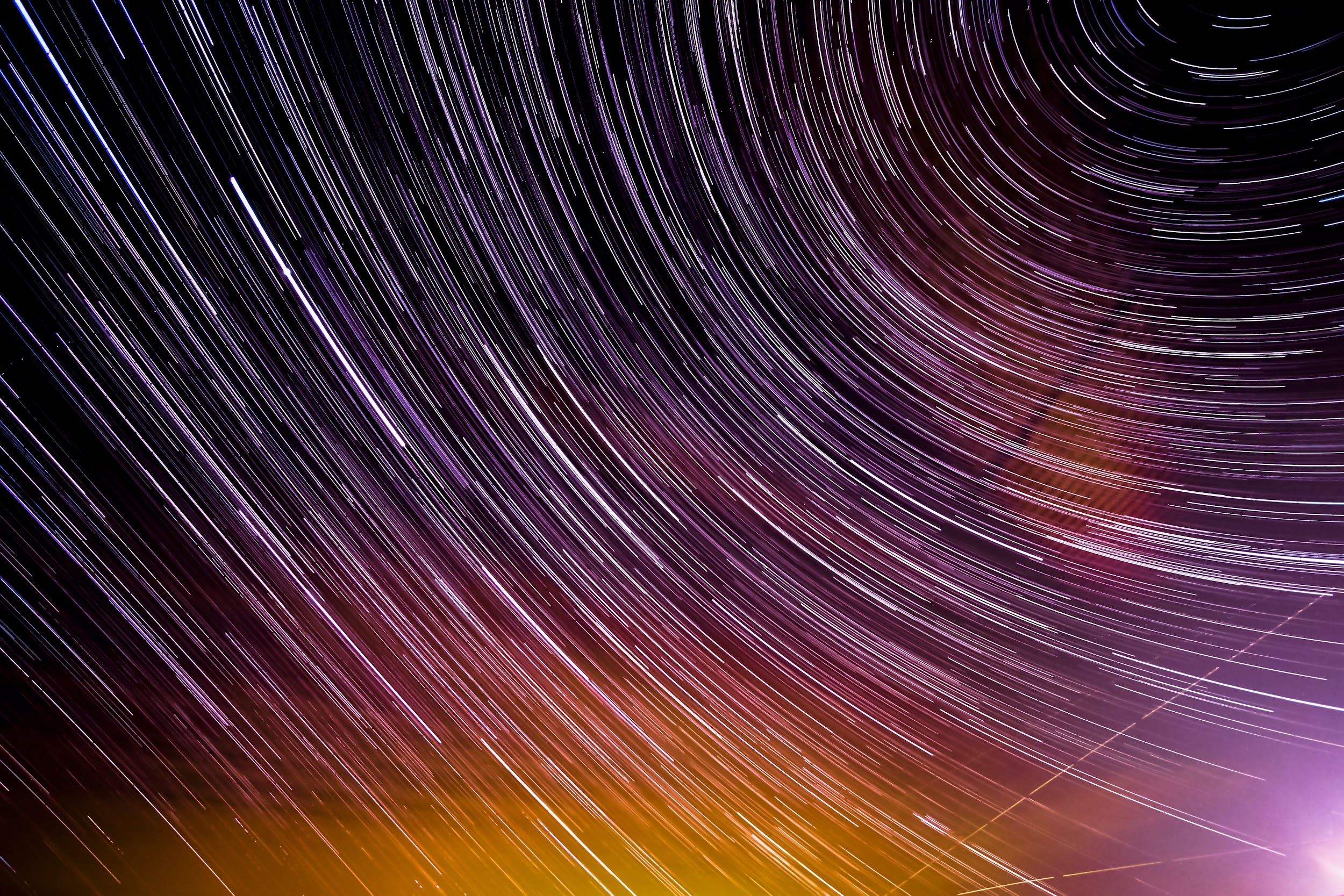 CHAKRAS & HUILES ESSENTIELLES
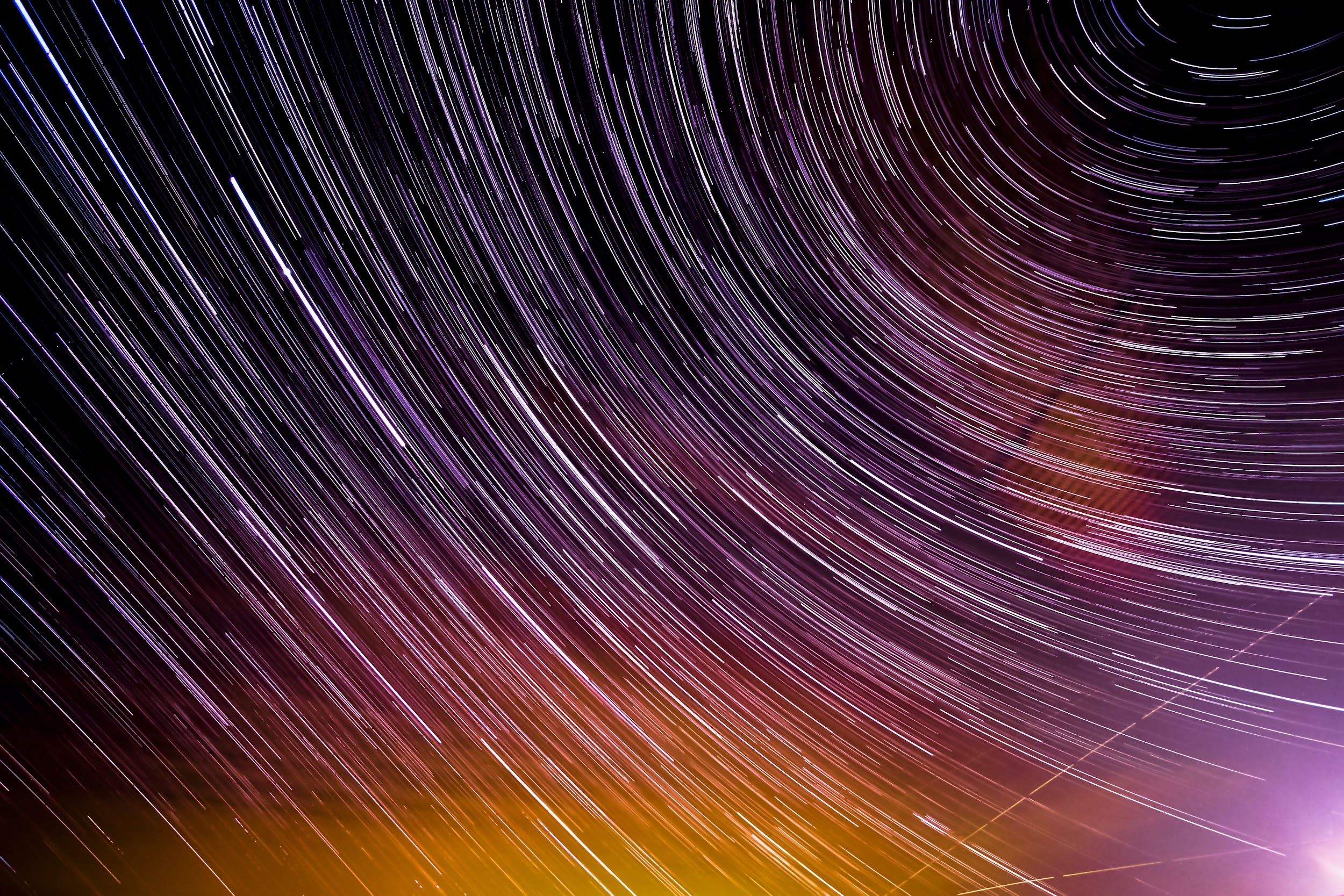 EXERCICE: 
EXPÉRIMENTER LE MOUVEMENT DES CHAKRAS
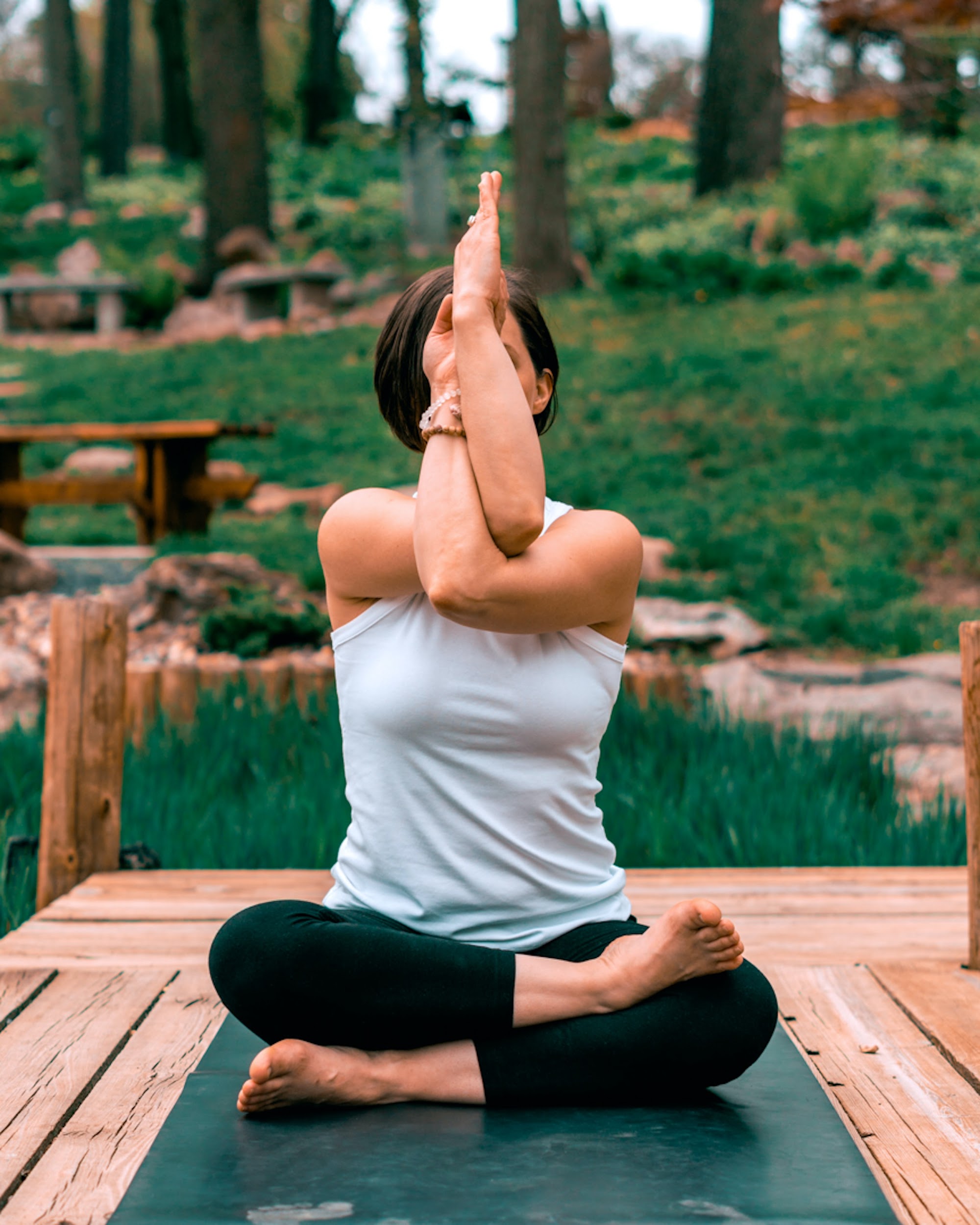 Le lien entre yoga & chakras
Le système des chakras vient du yoga
“Yog” = Union
Période tantrique de la philosophie du yoga
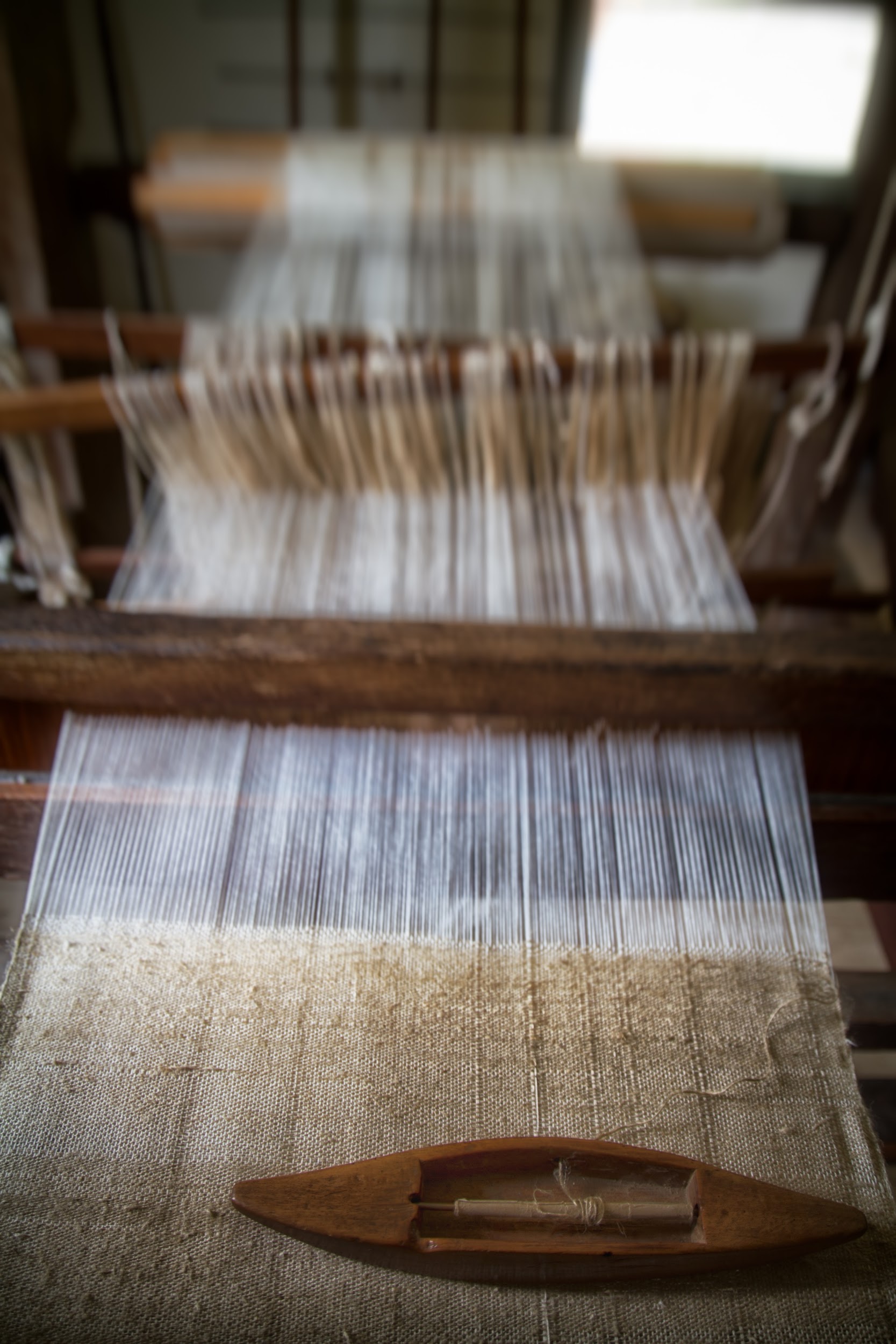 Tisser sa vie
Terre & Ciel
Matière & Esprit
Corps & Esprit
Intérieur & Extérieur
Masculin & Féminin
Expansion & Contraction
Force & Souplesse
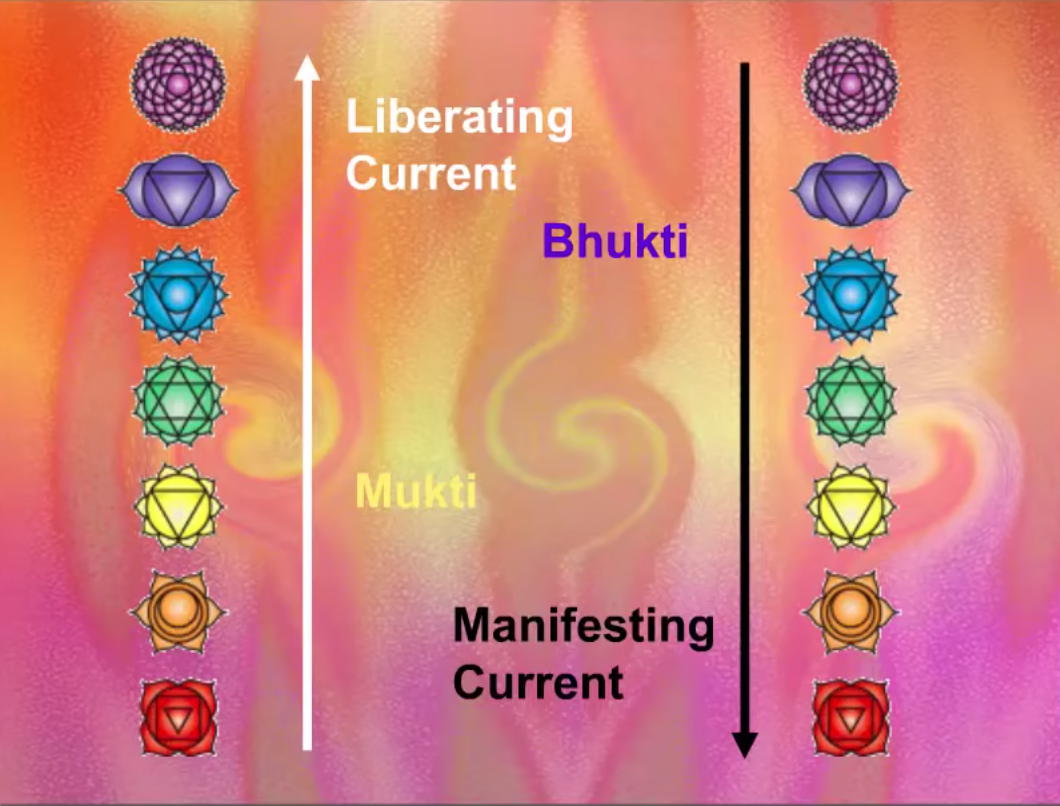 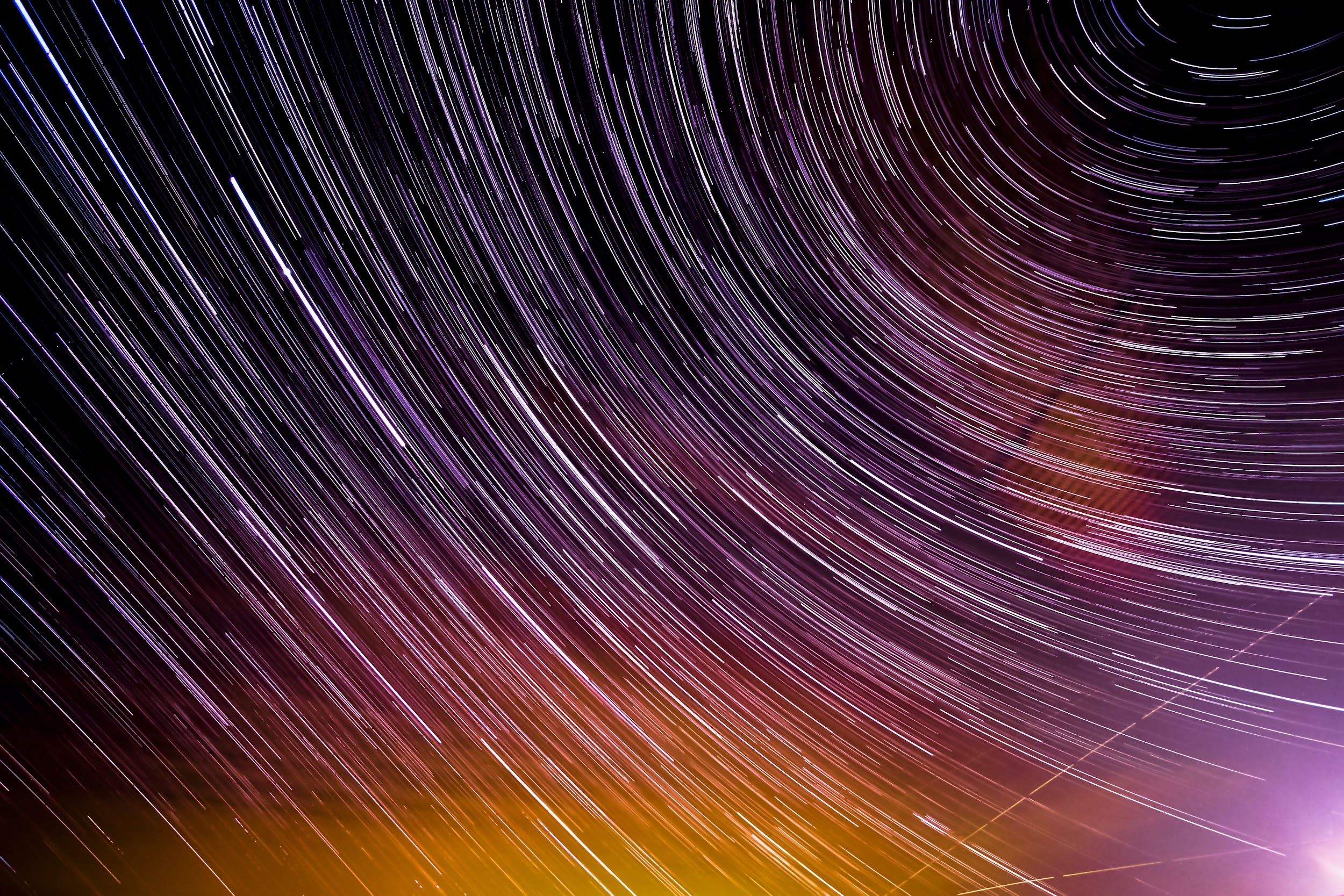 LES CHAKRAS
Muladhara - chakra racine
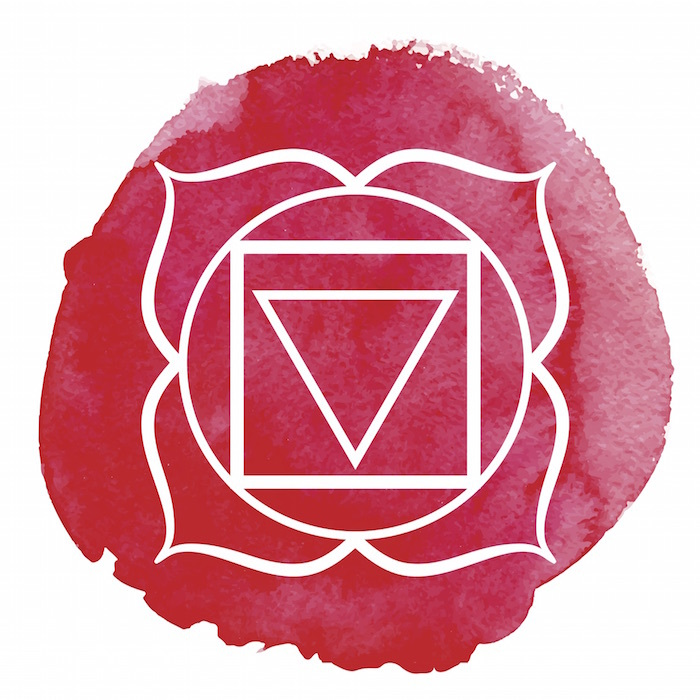 Vrksasana - posture de l’arbre
Malasana - posture de la guirlande
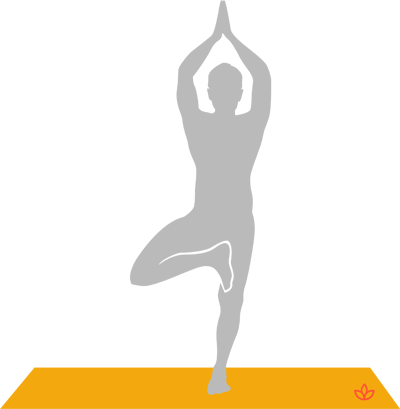 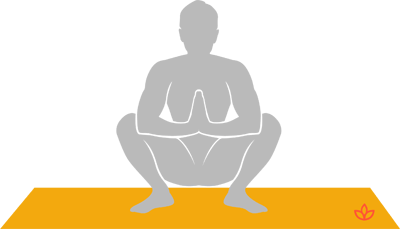 Svadhisthana - chakra sacré
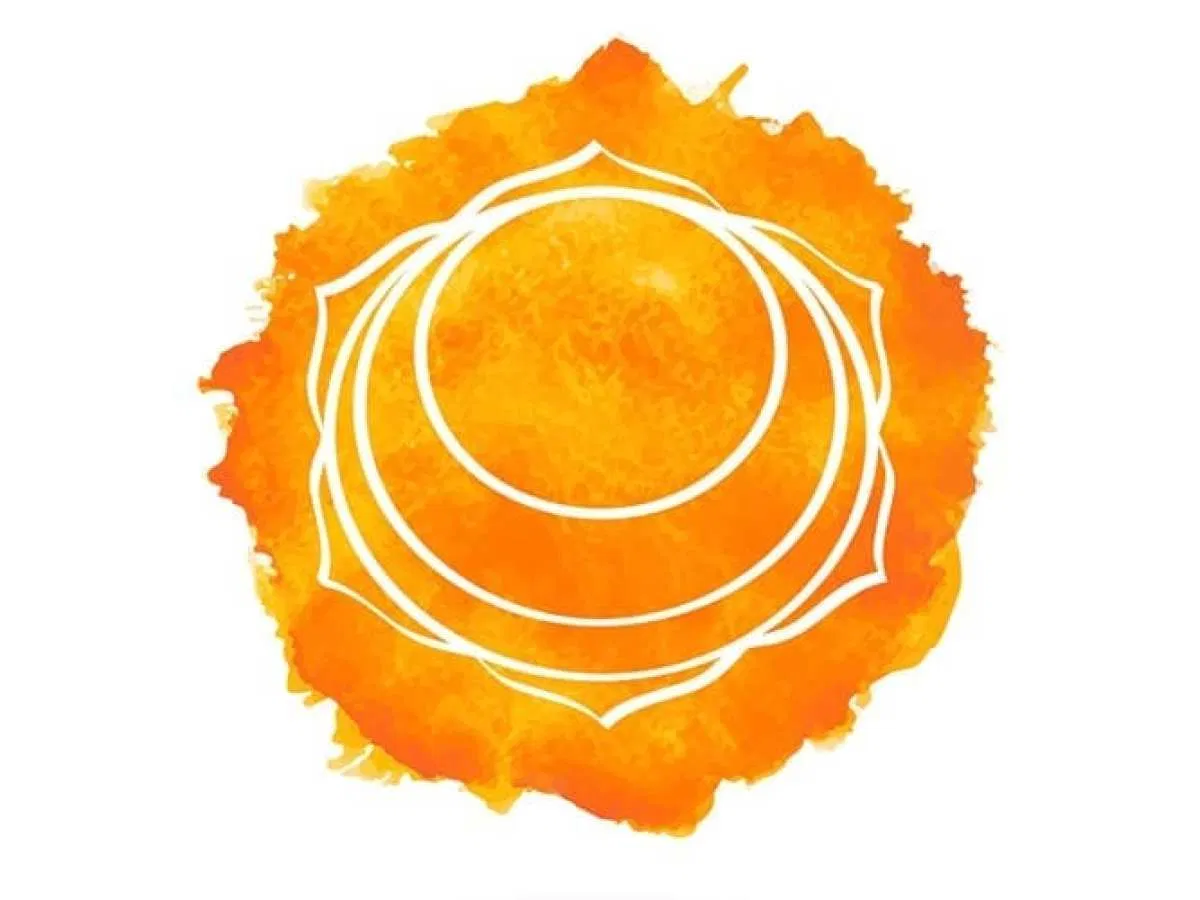 Baddha konasana - posture du papillon
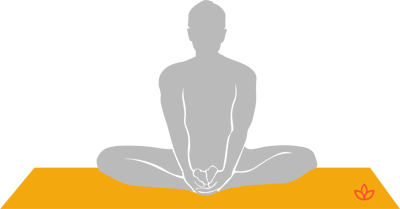 Manipura - chakra solaire
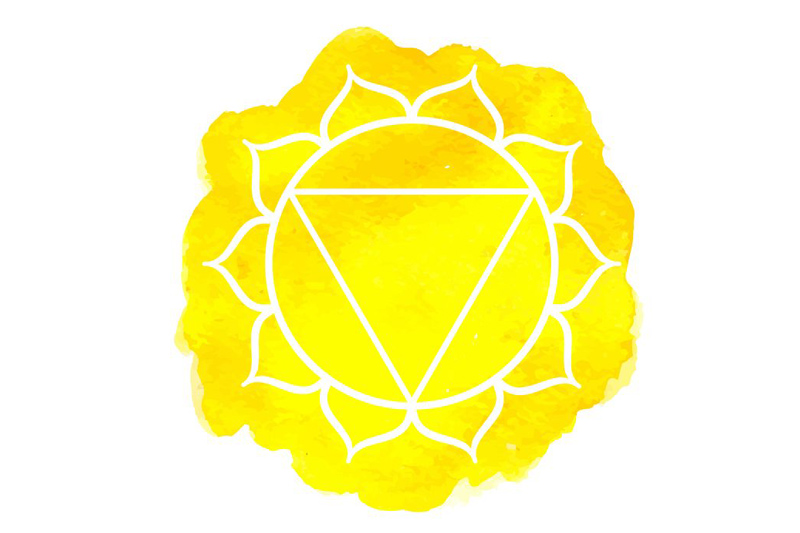 Virabhadrasana 1- posture du guerrier 1
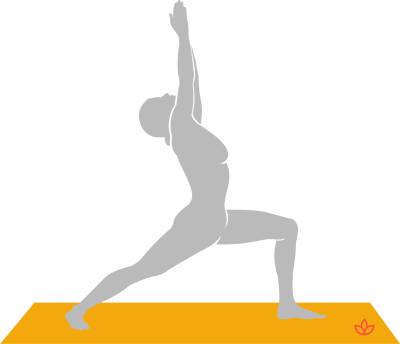 Anahata - chakra du coeur
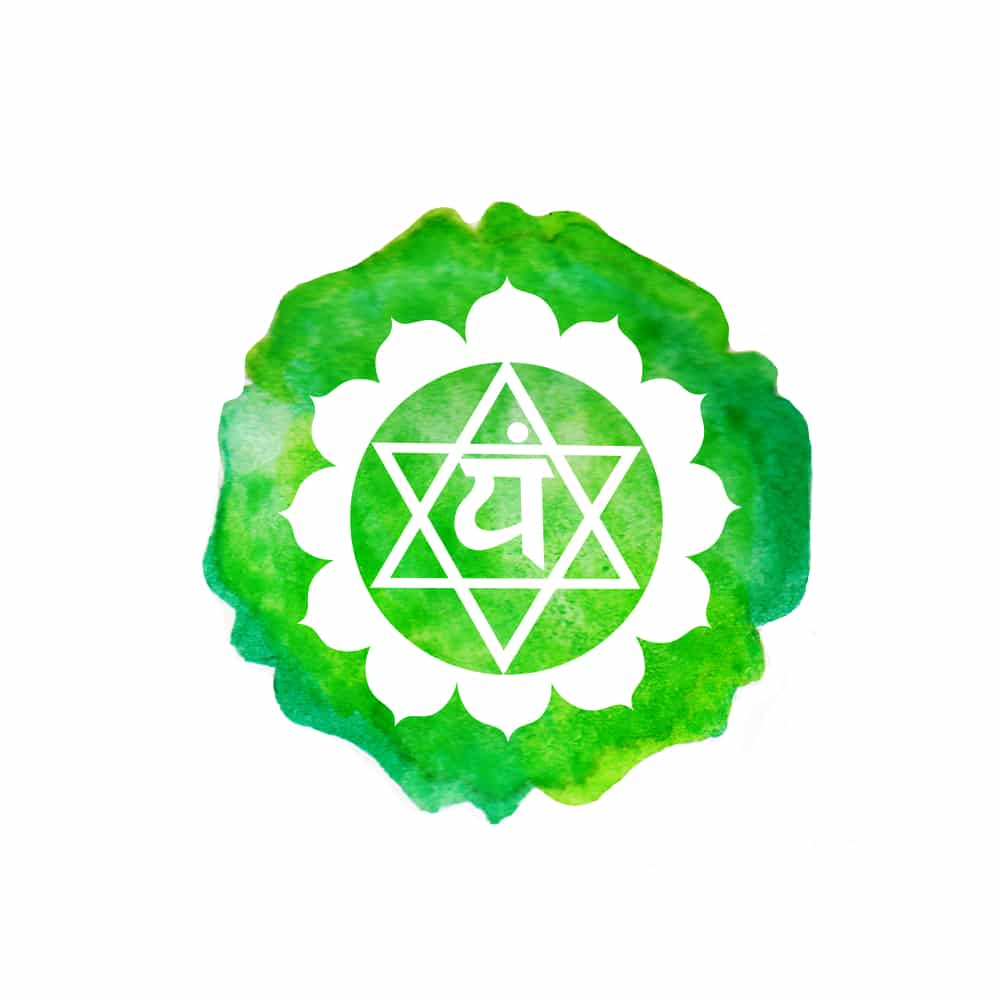 Bhujangasana - posture du cobra
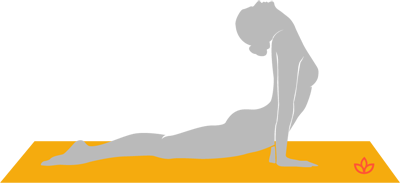 Vishuddha - chakra de la gorge
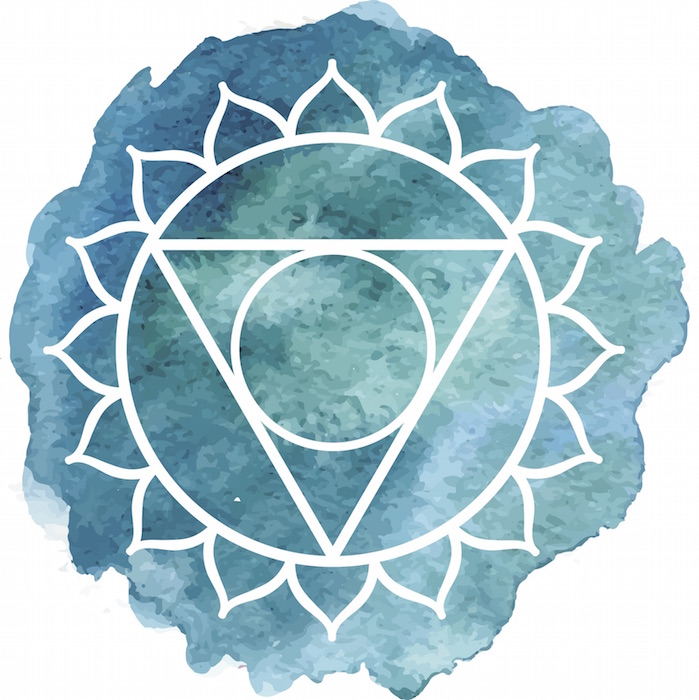 Halasana - posture de la charrue
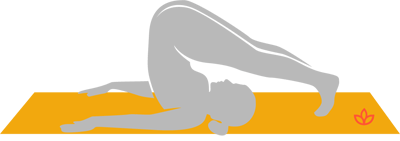 Ajna - chakra du 3ème oeil
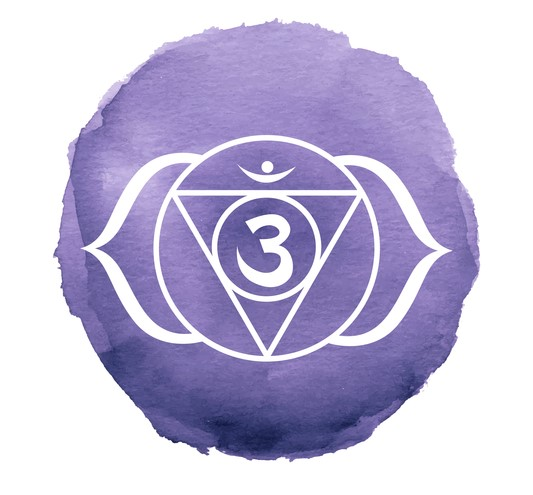 Sarvangasana - posture de la chandelle
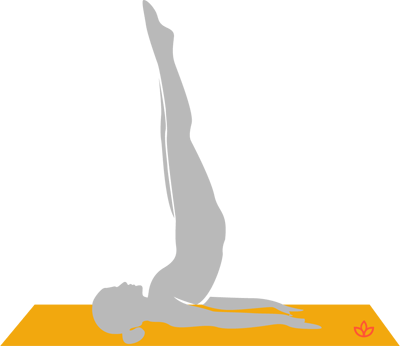 Sahasrara - chakra coronal
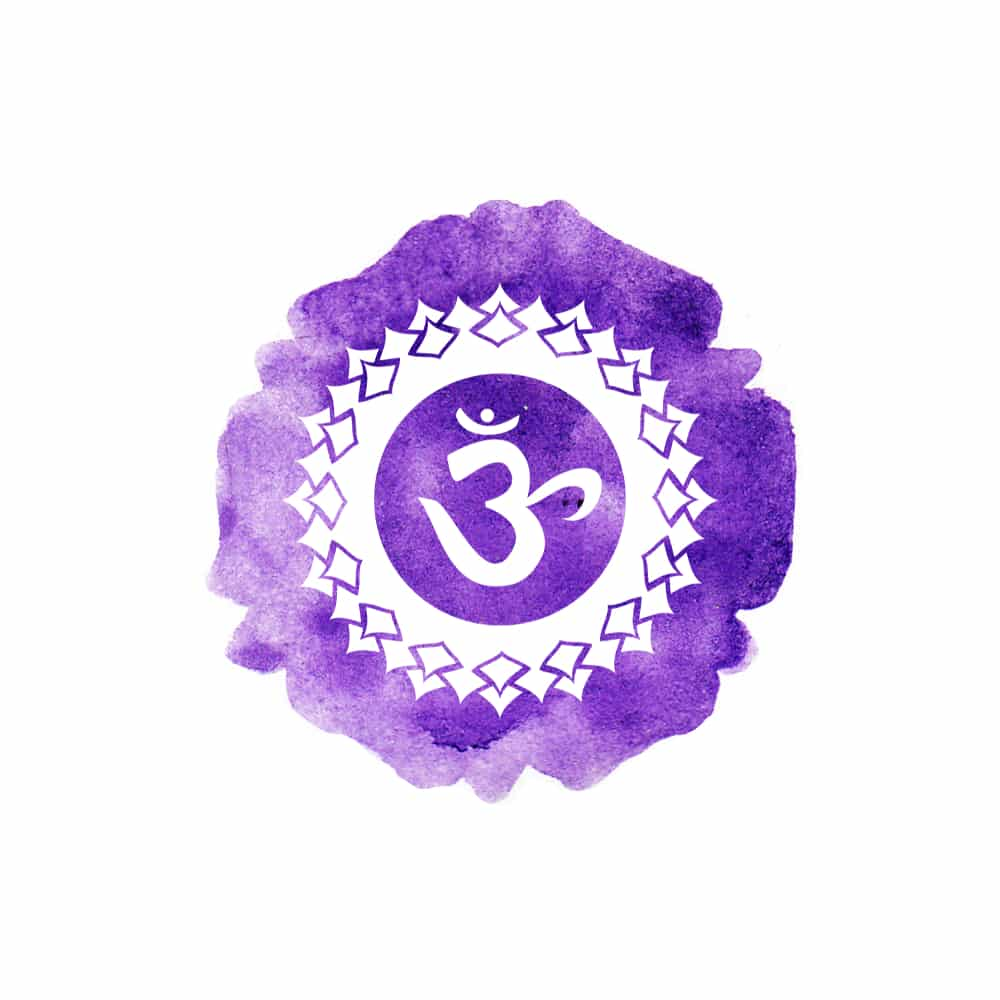 Padmasana - posture du lotus
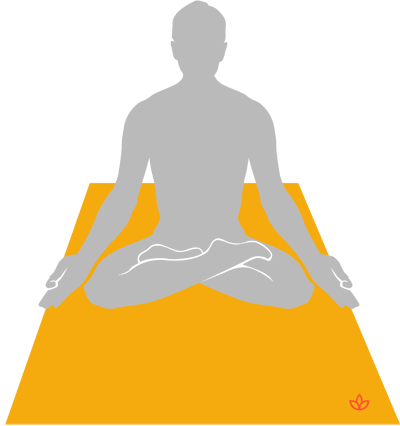